Check-In 19Review - Parameters
Give an example of a program that would compile under both a pass-by-value and pass-by-reference scheme but gives different output under both.
1
Check-In 19 SolutionReview - Parameters
2
AnnouncementsAdministrivia
3
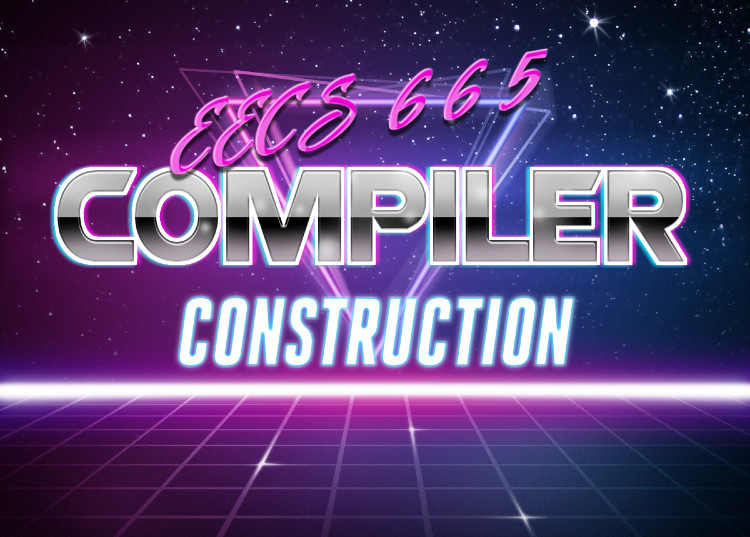 University of Kansas | Drew Davidson
Runtimes
4
Previous LectureReview - Parameters
You Should Know

What the vocab terms are, how they’d appear in error messages
The difference between formal arguments and actual arguments
The semantic effect of call-by-value and call-by-reference parameter passing schemes
Vocabulary: 
lval/rval
Memory references
Arguments
Parameter Passing
Call by value
Call by reference
Call by value-result
Call by name
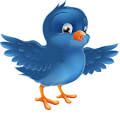 Semantics
5
Lecture OutlineRuntimes
Runtimes
Runtime Environments
The semantic gap (again)
Interpreters
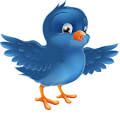 Semantics
6
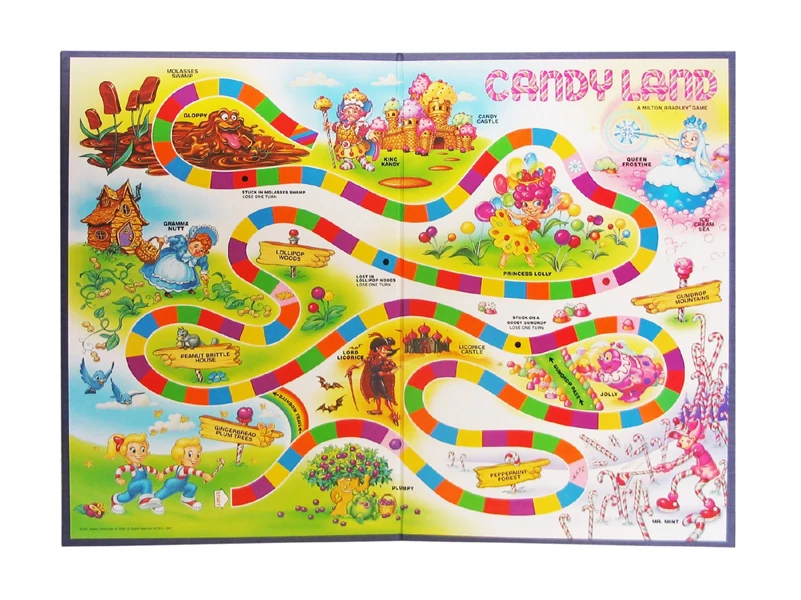 COMPILER
Optimization
Execution
Code Generation
Intermediate Representation
Runtimes
Syntactic
Definition
Parsing
Semantics
Regular 
Languages
Lexical Analysis
7
Switching Gears: TargetsRuntime Environments – Setup
Time to look at how code is actually run 
For this we’ll need to understand execution systems (runtimes)
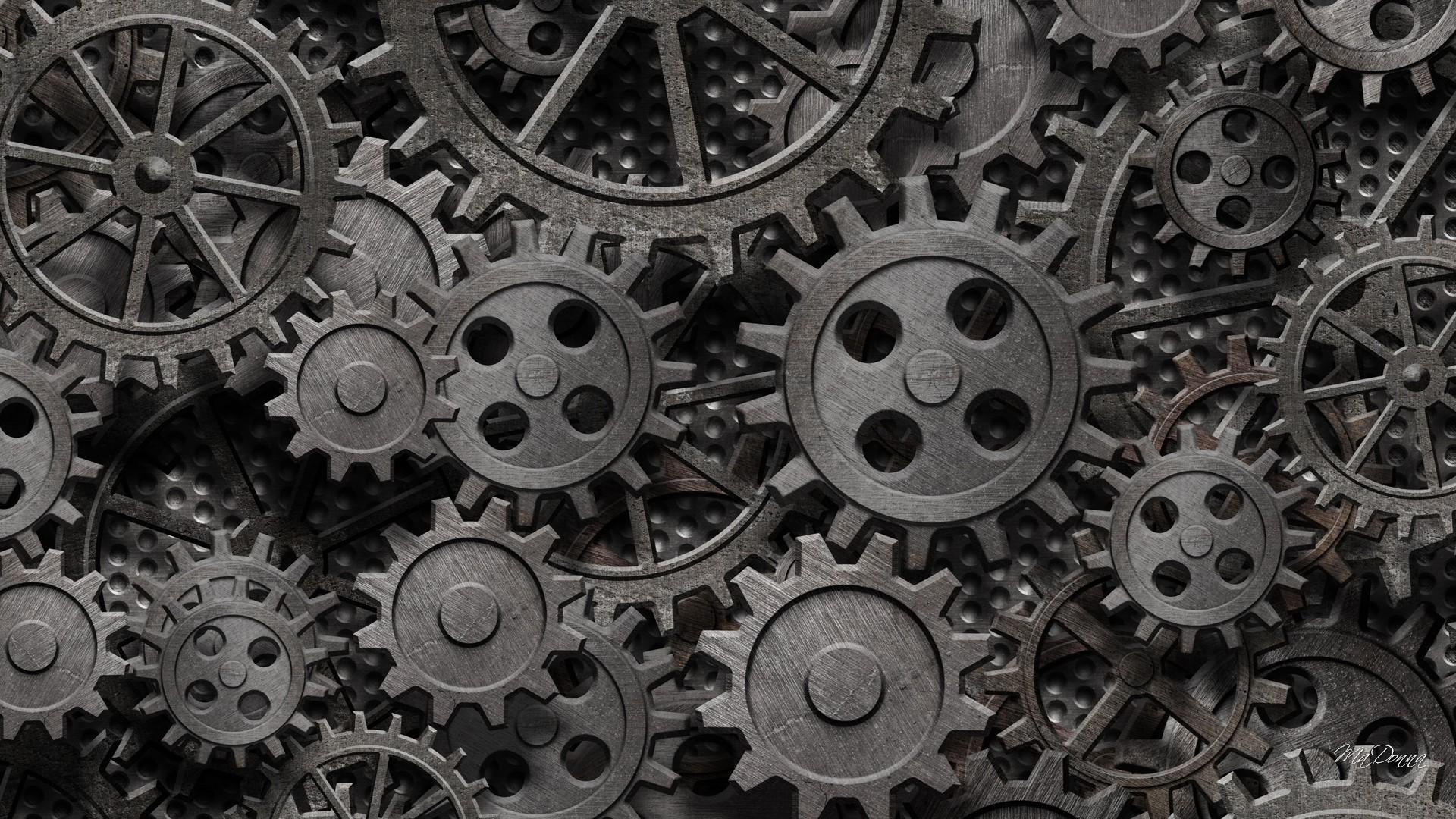 8
Compilers: A Tasty Mix of DisciplinesRuntime Environments - Setup
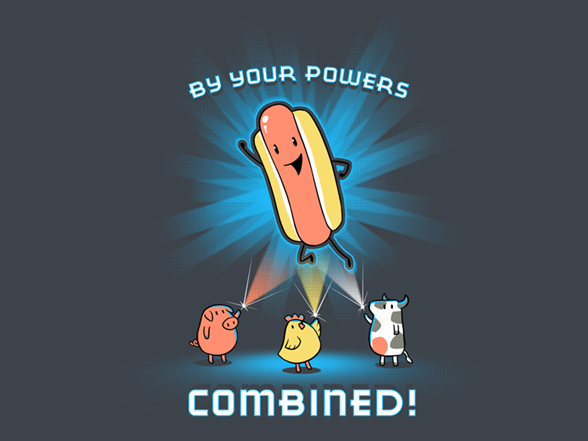 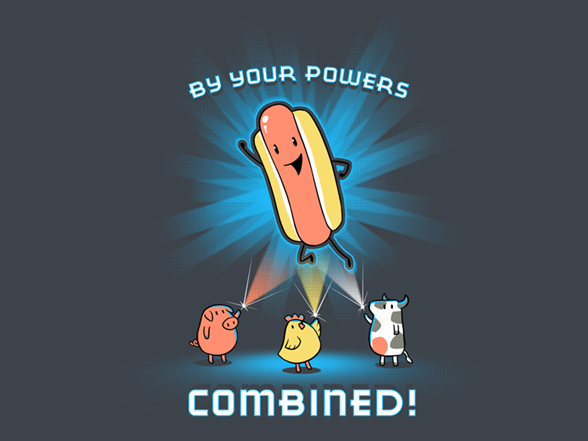 Front-end:
Automata theory
Algorithms
Middle-end:
Software engineering
Program semantics
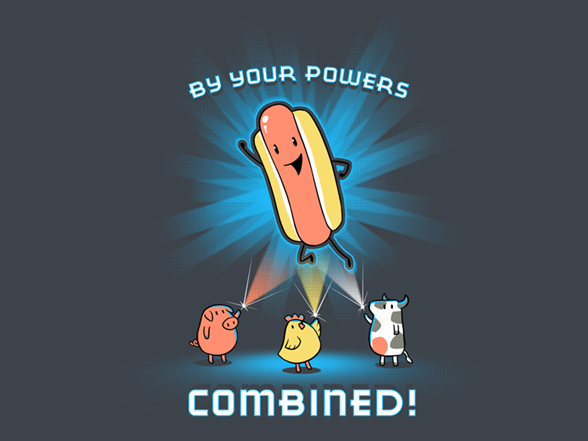 The compiler
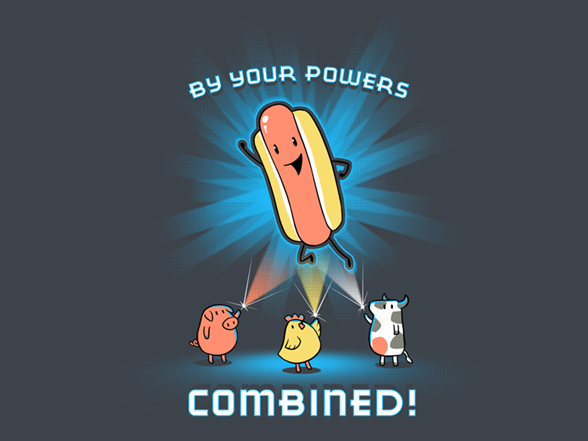 Back-end:
Emulation
Architecture
9
Relation to CompilersOverview
Compilers job (roughly): 
turn something from a non-executable format into
that same thing in an executable format
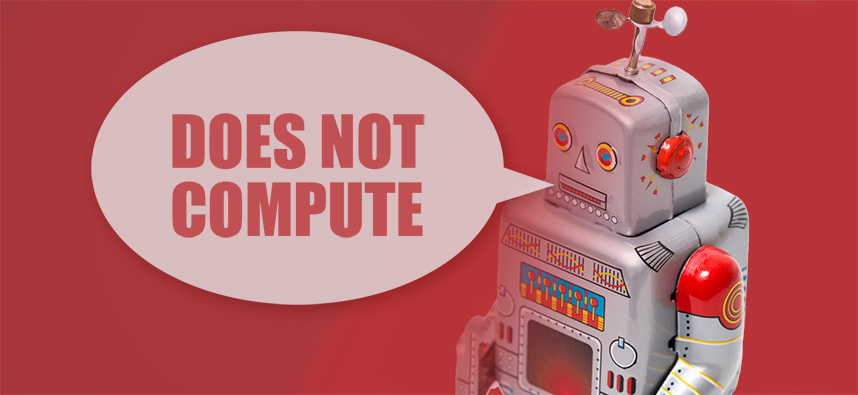 Hard to pin down!
10
The Tools of ExecutionOverview
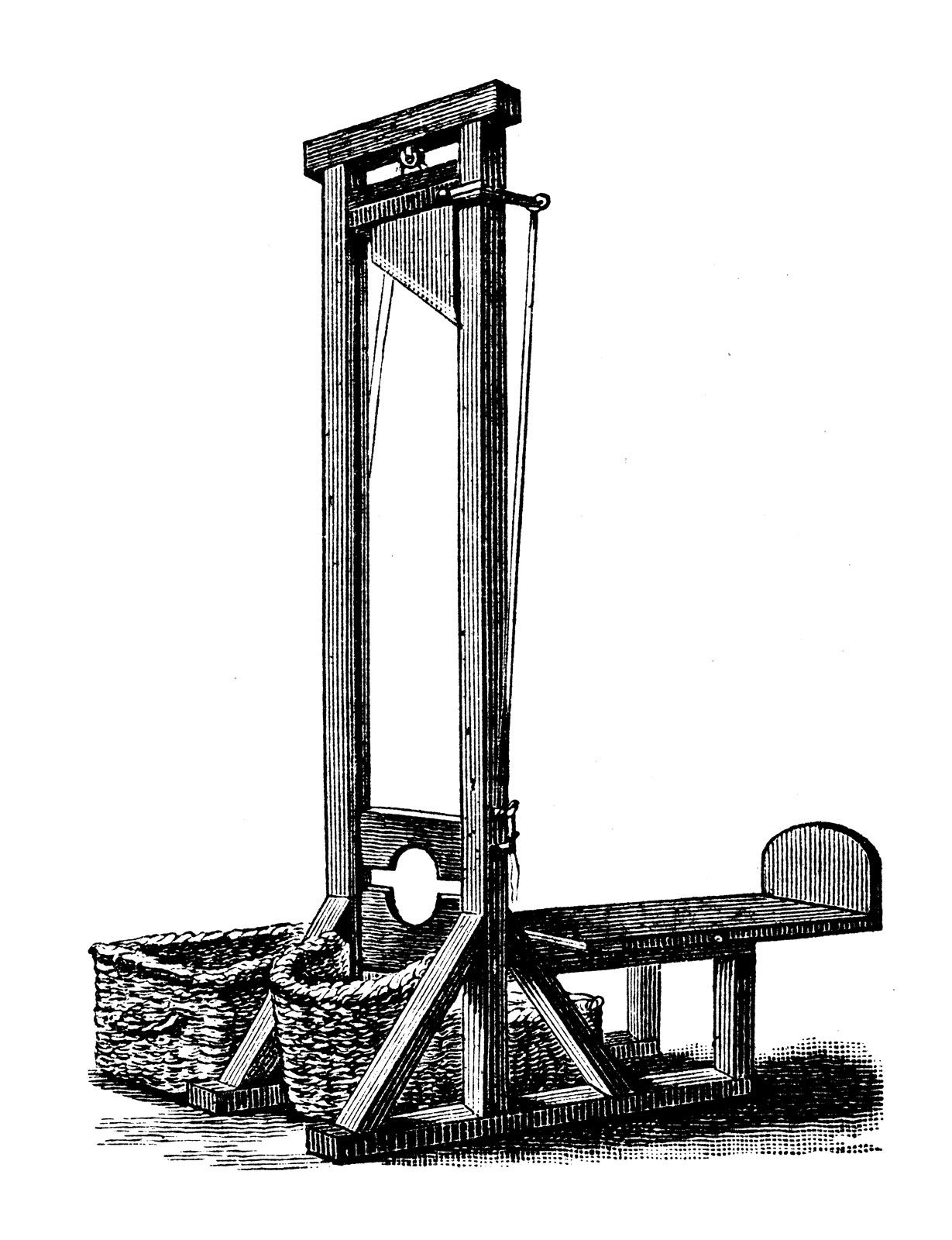 Stepping back from compilers
What do we need for execute code?
Not this kind of execution!
11
Runtime Environment Working Defn.Runtime Environments
Underlying software and hardware configuration assumed by the program
May include an OS (may not!)
May include a virtual machine
May be co-designed with the programming language
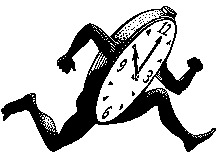 Get it? “Run time”
12
Some Example Runtime EnvironmentsRuntime Environments
Audience Participation: What are some example languages / runtime environments they provide?
13
Wait, why DO we need a Compiler?Runtime Environments
“Obvious” Answer
To implement a programming language
To avoid dealing with target language directly
But is compilation the only option?
Depends on your definition
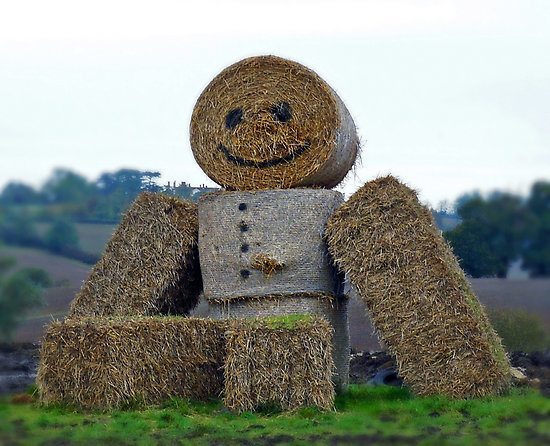 A strawman
14
“Alternatives” to “Compilation”Runtime Environments
Scripting
Interpreting
Compiling
Source code text
Source code text
Source code text
Input
Frontend
Frontend
Frontend
Runtime 
Env.
SDT
SDT
Symbol Table
SDT
Symbol Table
IR code gen
IR code gen
result
Input
Machine code gen
bytecode
Specialized Platform
e.g. shell or browser
Specialized Platform
e.g. Interpreter or VM
Machine code
Input
Minimal Platform
e.g. OS or bare metal
15
Defining CompilersIntroduce IRs
Oxford languages dictionary
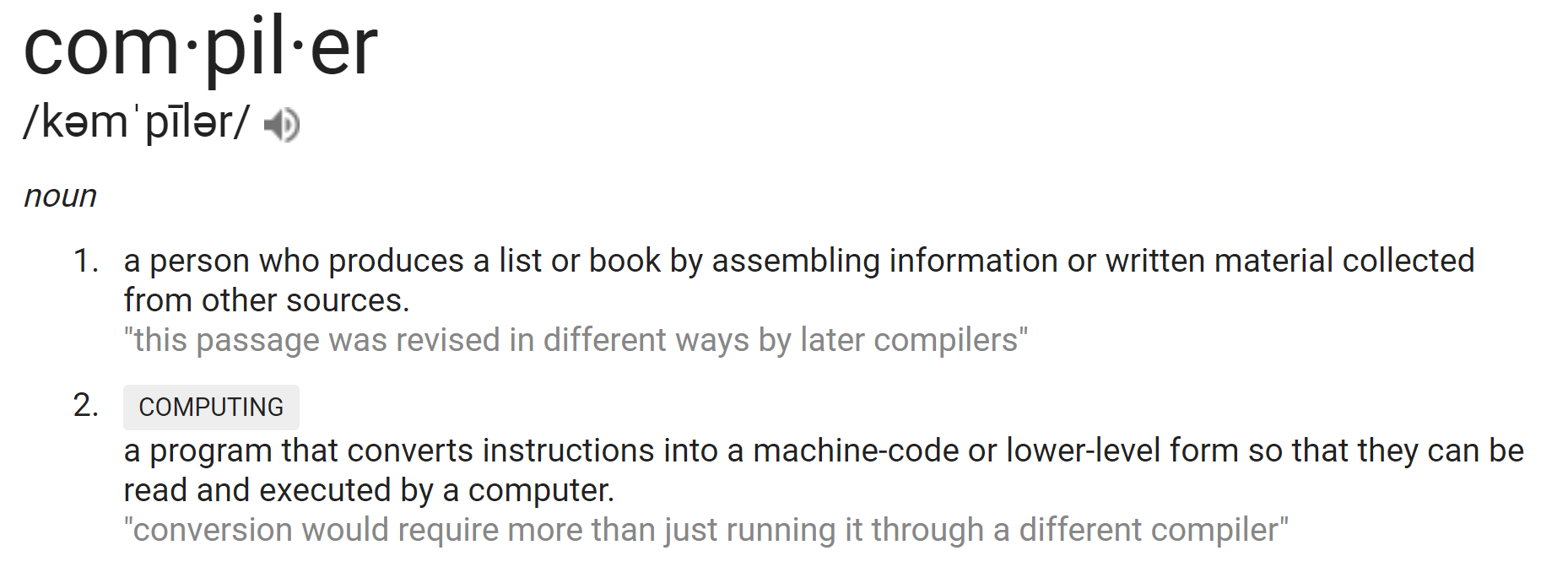 Rely on 
scripting, 
skip compilation
16
Then Why Compile at All?!?!?!? Introduce IRs
Commence Existential Crisis? 
(y/n) 
>
17
Then Why Compile at All?!?!?!? Introduce IRs
Analysis
Error checking: predict bugs before they strike
Optimization: generate better code statically
Commence Existential Crisis? 
(y/n) 
>
Rely on 
scripting, 
skip compilation
Abstraction
Allow some distance from the target language
Write target 
code directly
18
“Alternatives” to “Compilation”Runtime Environments
Scripting
Interpreting
Compiling
Writing target code
Source code text
Source code text
Source code text
Input
Frontend
Frontend
Frontend
Runtime 
Env.
SDT
SDT
Symbol Table
SDT
Symbol Table
IR code gen
IR code gen
result
Input
Machine code gen
bytecode
Specialized Platform
e.g. shell or browser
Specialized Platform
e.g. Interpreter or VM
Machine code
Machine code
Input
Input
Limitations that make large system building impractical
Minimal Platform
e.g. OS or bare metal
Minimal Platform
e.g. OS or bare metal
Not really an alternative
19
A Wider View of CompilationRuntime Environments
Our definition
“A translator from source code to target code”

May alter the source language for tractability
May  (or may not!) manipulate the target runtime for a variety of purposes
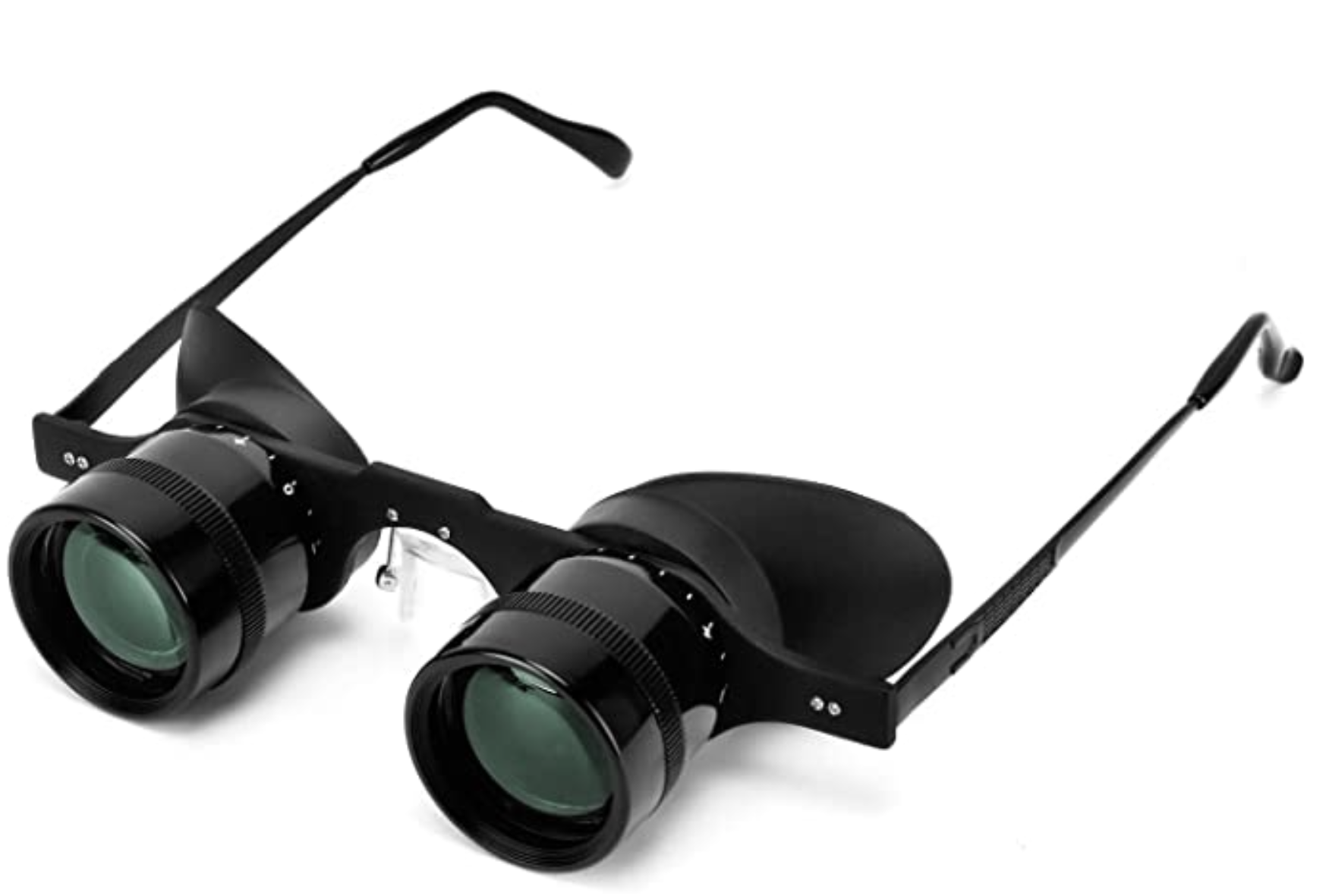 20
Another Semantic GapRuntime Environments
Difference between the specification in IR and executable
Usually means shedding abstractions to concretize runnable code
“raise” / abstract
“lower” / concretize
Source Code
Intermediate
Representation
Target Code
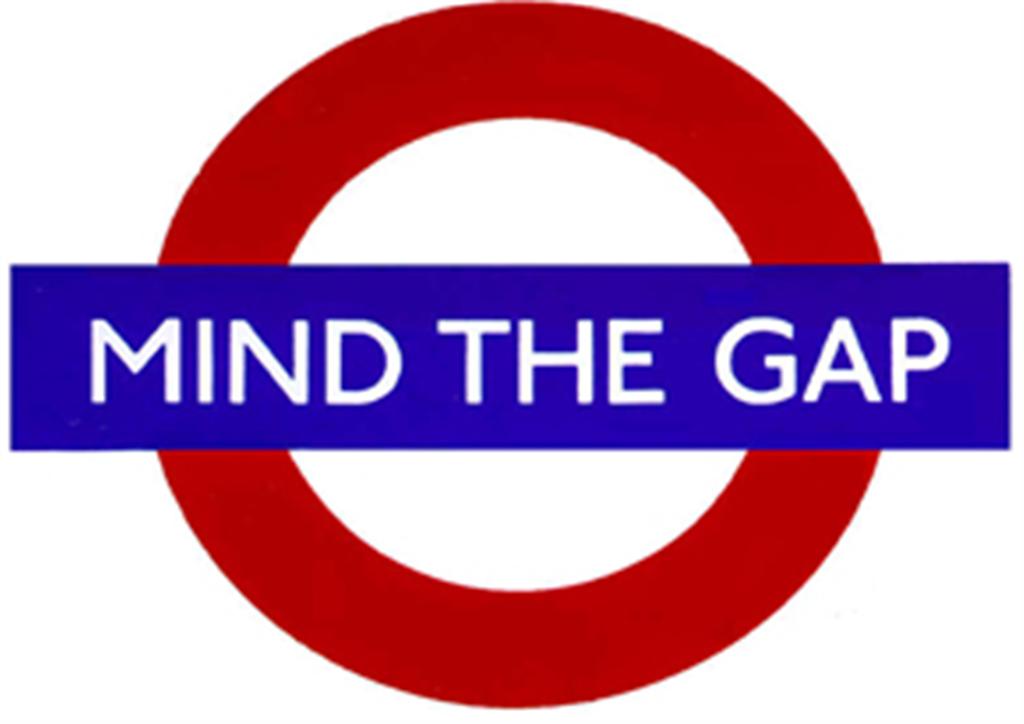 21
Bridging the Semantic GapRuntime Environments
We need code that is…
Easy for humans to understand 
Easy for computers to run
There are various approaches to span this divide
Build a translator (compiler)
Move the target (interpreter)
Compilation
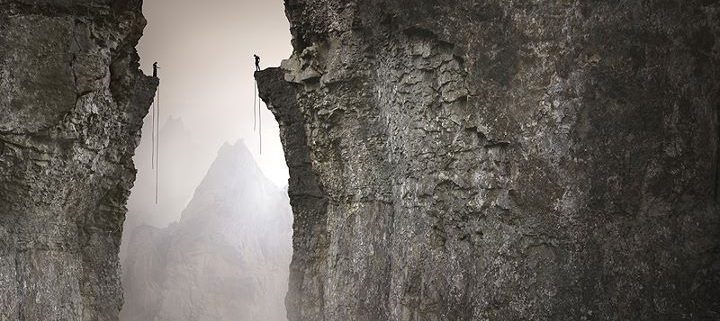 Target 
code
Source 
code
Interpretation
22
Target PlatformsRuntime Environments
Static workload depends on the platform we target
Real hardware
Virtual hardware
Shell
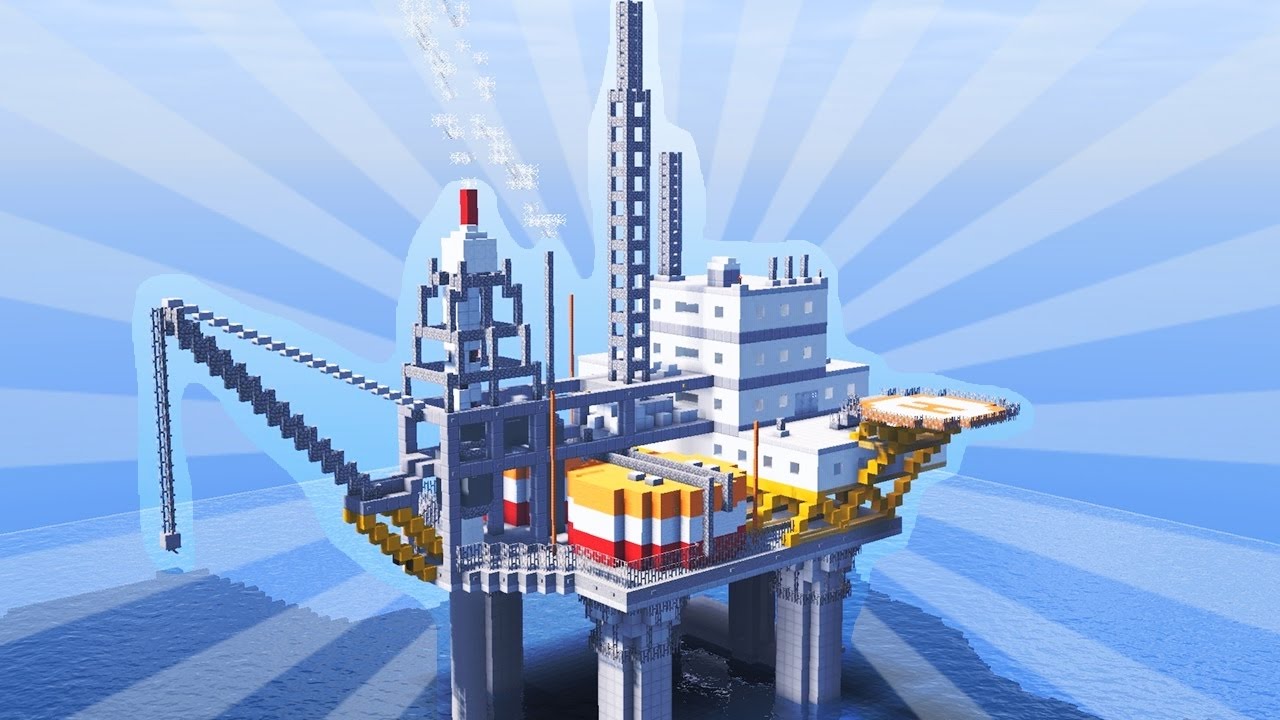 It’s a platform!
23
Heavyweight RuntimesRuntime Environments
Interpreted languages often relegate a lot of work to their runtime
Why?
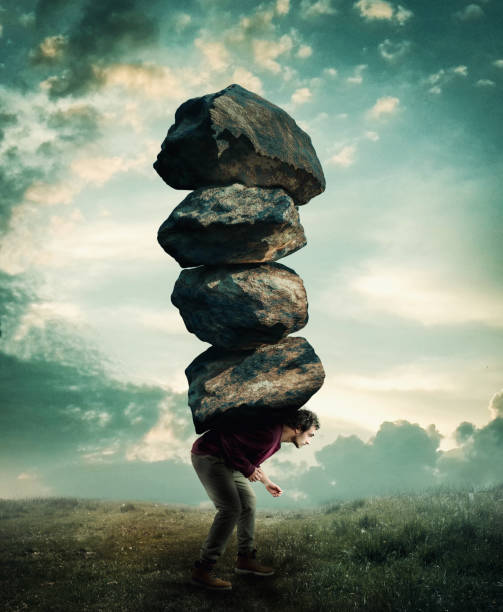 Runtime
24
BytecodeRuntime Environments
An executable format that doesn’t target hardware!
Interpreter
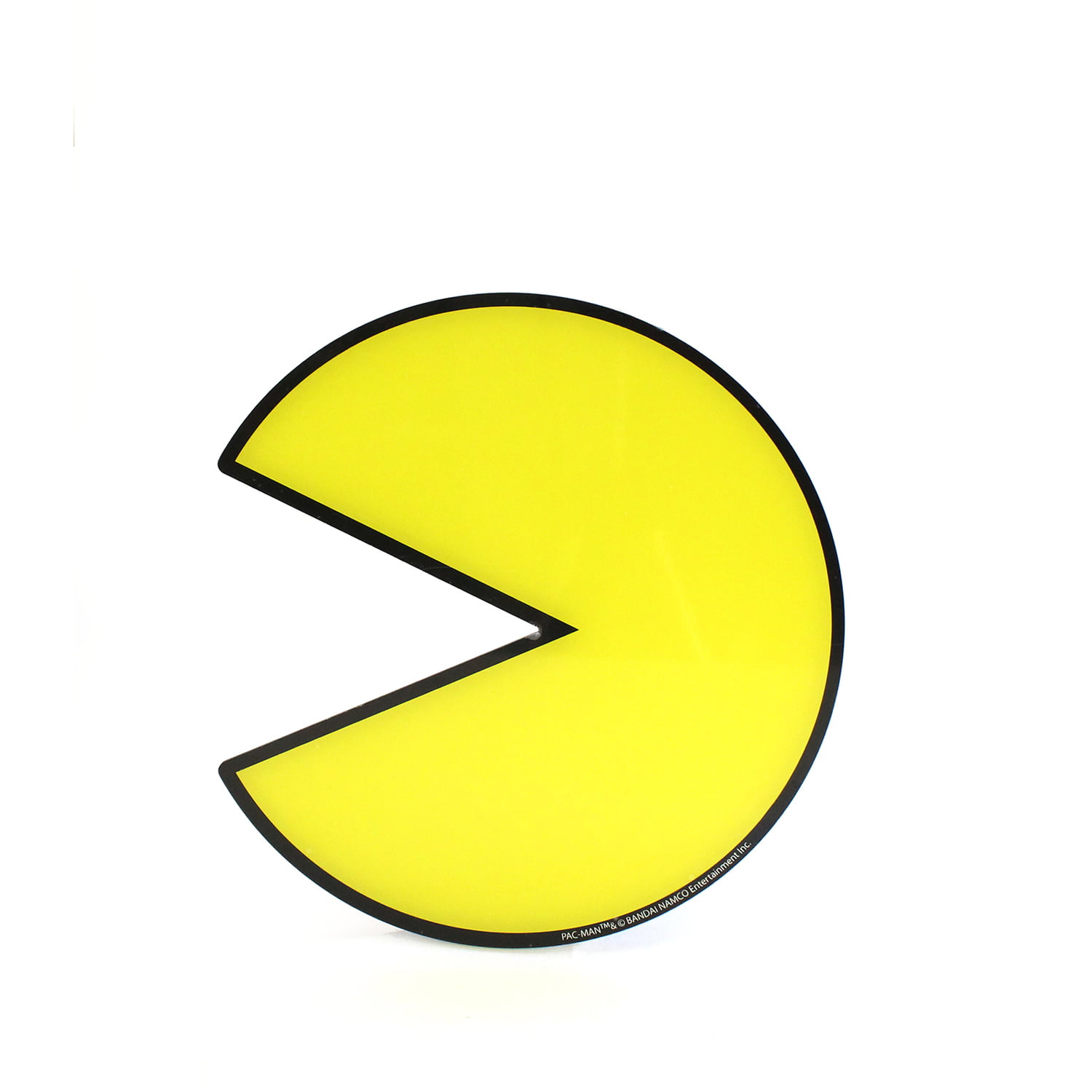 Bytecode
instructions
25
Mediation Means CheckingRuntime Environments
Many safety checks cannot be done until runtime
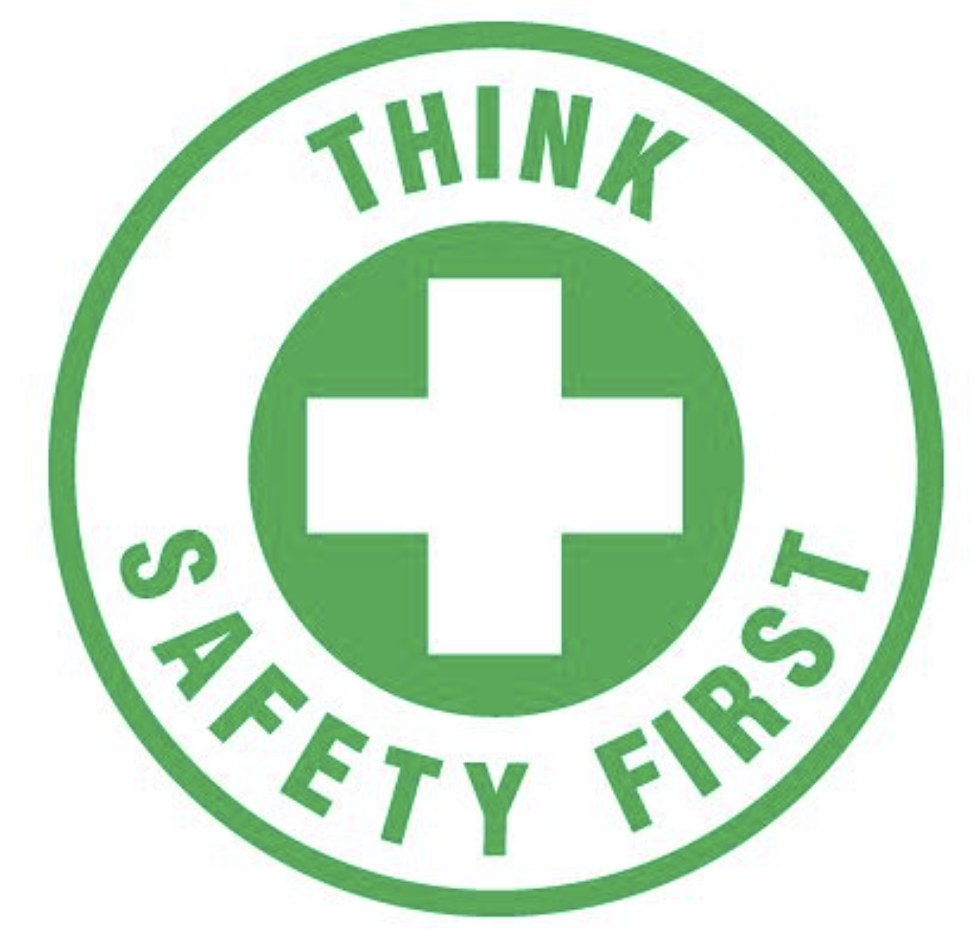 26
Virtual MachinesRuntime Environments
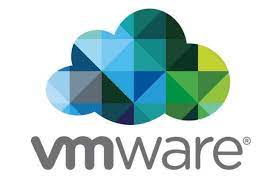 Provide a runtime environment for the abstract instruction set!
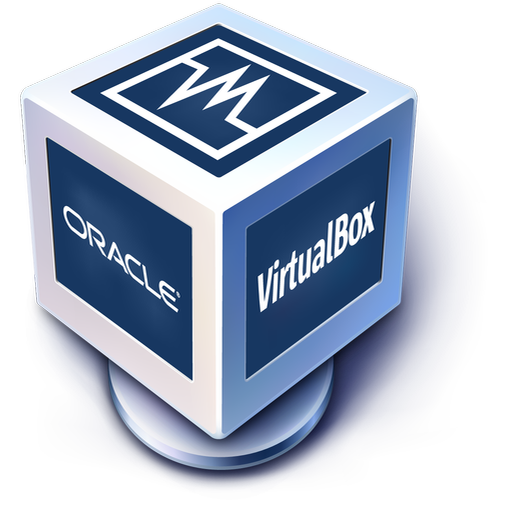 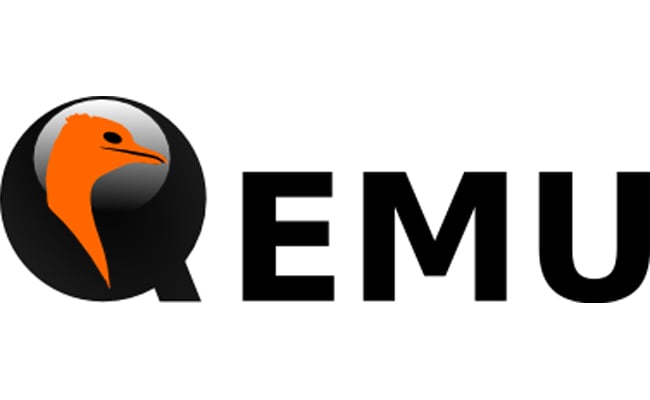 Less ambitious than whole-system virtualization
27
Lightweight RuntimesRuntime Environments
Compiled languages often minimize their runtime
Why?
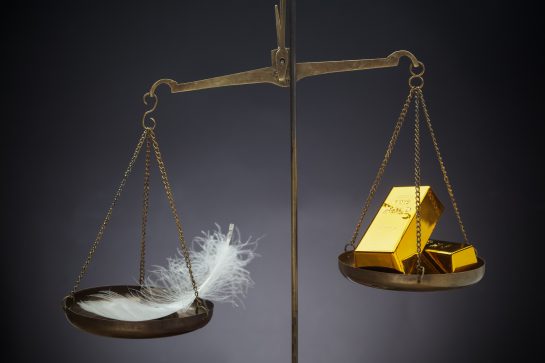 Runtime
Lighter than a feather!
28
Mediation is SlowRuntime Environments
For the most part, OS does not control program
Compiler’s job to use the environment as best as possible
This often means interfacing with the hardware architecture
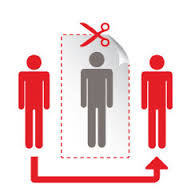 Cuttin’ out the middle-man
29
The Role of the OS/VMRuntime Environments
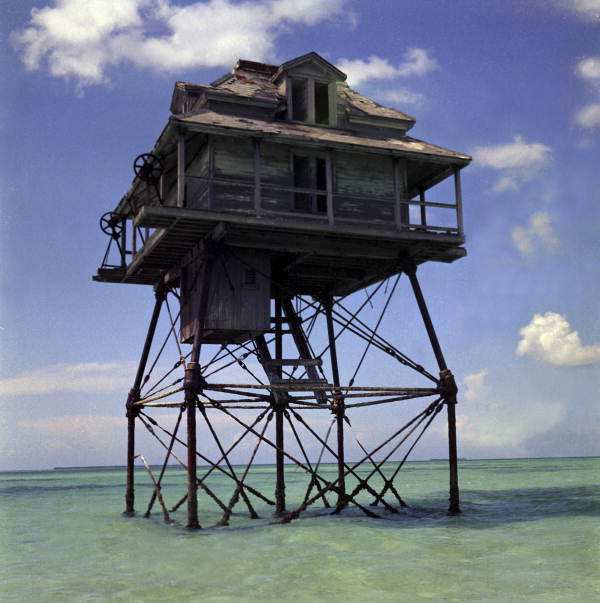 Provides a platform for program
System calls to access hardware
“Illusion of uniqueness”
Protects processes and system from each other
Program
OS
30
Our LanguageRuntime Environments
We target machine code for two reasons (beyond the classic reasons)
Discharge the obligation of writing a virtual machine
Get to learn how X64 code works
31
Many Steps Towards Target Code Runtime Environments
Rather than bridging the semantic gap in one step, transform the code in many baby steps
Encourages modularity
Accommodate analysis goals
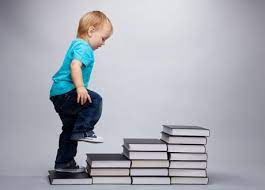 Target code
control
flow
graph
3ac
ast
32
SummaryRuntime Environments – Wrap-up
Defined runtime environments
The implicit dependencies of a program 
May not be real hardware
The compilers job is to support program abstractions in the runtime
For hardware platforms, these abstractions need to be simulated from memory, registers, and instruction sets
For software platforms, the abstractions of the software may be designed to support the language
Next TimeRuntime Environments – Wrap-up
Talk about intermediate representations more generally
Begin discussing our next intermediate representation, three-address code